A Comparison of Crowd Simulation Techniques
Author: Matthew Funcke
Supervisor: George Wells
[Speaker Notes: Breakdown:
1. Intro - reminder us what you are doing and why - quick summary of first few slides from first talk.2. Give us some meat about the project - design, some implementation etc.3. Discuss any problems that required changes to be made to the original plan. 4. Give any tentative results that have been found - if any5. Discuss what still needs to be done6. Conclude]
Why compare them?
Many, many, models.
All different

Multiple Applications.
Entertainment Industry – Movies and Games
Evacuation simulation 	 
Architectural optimisation
Crowd Control
Training – Military and Police
Teaching – Academic

Save time and effort in the future.
[Speaker Notes: There are many methods available to simulate crowds of people, I’ll elaborate on some of then in the next slide. Each method has its own advantages and disadvantages: for example some techniques are really cheap, while others cost an arm and a leg. The more expensive ones obtain more accurate and reliable results, while the cheaper options give only a vague representation of how a crowd mgiht behave. In some situations one might be more appropriate than the other.

The reason I want to compare the major crowd simulation techniques is 2 fold: I want to find out when each method of crowd simulation is appropriate, hopefully saving people time and effort in the future. The second reason is that there are just so many benefits, in so many fields, to be gained from appropriate use of crowd simulation. 
For Example
Pedestrian simulation
Airlines have used swarm theory to simulate passengers boarding a plane. Southwest Airlines researcher Douglas A. Lawson used an ant-based computer simulation employing only six interaction rules to evaluate boarding times using various boarding methods.(Miller, 2010, xii-xviii).[30]
-Save time, detect potential problems

Safety evaluation
Panicked crowds
Find dander zones
Determine if a venue is safe – concert, stadium, theater etc...

Architectural optimisation
Make pedestrian movement efficient, 
Detect potential problems
Detection of bottlenecks


Entertainment Industry
It used to be extremely costly to use CGI to generate a crowd for movies (every single bone, in every single model had to be adjusted “by hand”), however once programs such as Massive where developed costs plummeted allowing people in the entertainment industry to more easily recreate their artistic vision, in HD no less.]
Types of models
Three base methods
Cellular Automata
Rule-based Models
Social Forces Models
Hybrid models eg:
MassMotion
Massive
HiDAC
[Speaker Notes: Cellular Automata
Rule-based Models		(Reynolds)
Social Forces Models	(Dirk Helbing)

MassMotion – Oasys Software]
An overabundance of models
Floor Fields
Quinn SF
MASCM
Massive
Muramatsu
ALLSAFE
HiDAC
SGEM
Exodus
ABS CA
Burstedde
Exit89
Space Syntax
OpenSteer
Aseri
Kebel et al.
Autonomous Pedestrians
Crosses
PathFinder
Blue & Adler
FPETool
Paxport
Reynold
F.A.S.T.
Kirchner
MassMotion
Legion
Social Distances
Reactive Navigation
PEDFLOW
Helios
Helbing SF
Maïm
Wagoum
Simwalk
ACUMEN
Simulex
TIMTEX
[Speaker Notes: Red have been researched
Need a representative sample of about 10 (possibly more)]
A Representative Sample
2 of each fundamental model

2 low complexity/quality models

2 medium complexity/quality models

2 high complexity/quality models
The models to analyse
H
H
H
L
M
L
M
L
M
Massive
Massmotion
HiDAC
Helbing
Quinn
Reynolds
OpenSteer
Generic CA
ABS
Hybrid Models
Social Forces Models
Rule-based Models
Cellular Automata
Cellular Automata
Generic Cellular Automaton
ABS Cellular Automaton
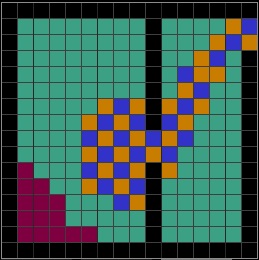 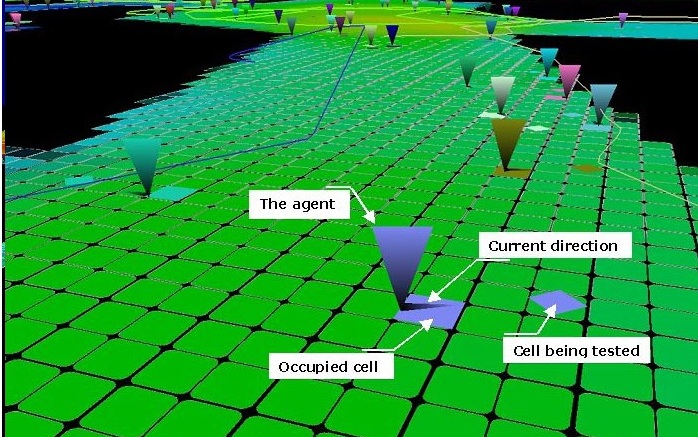 Social Forces Models
Original Social Forces
Parallelised Social Forces
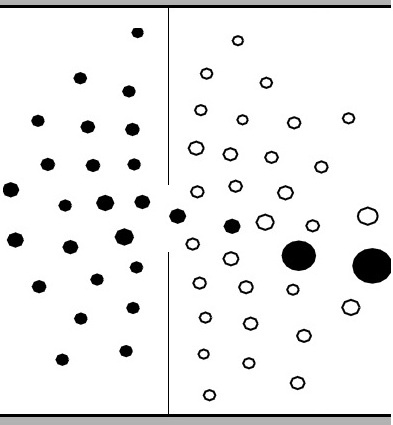 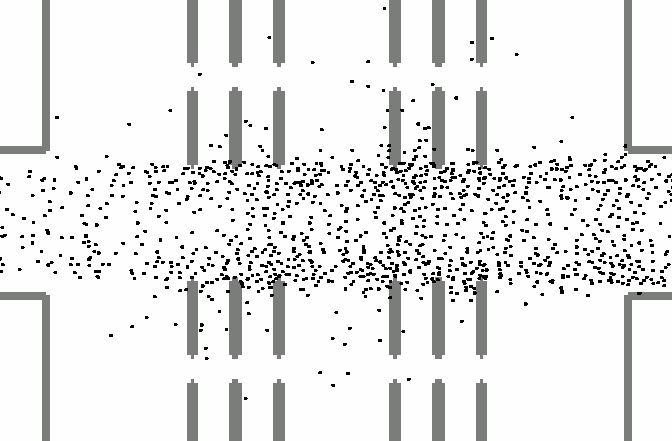 Hybrid Models
Massive Software
MassMotion
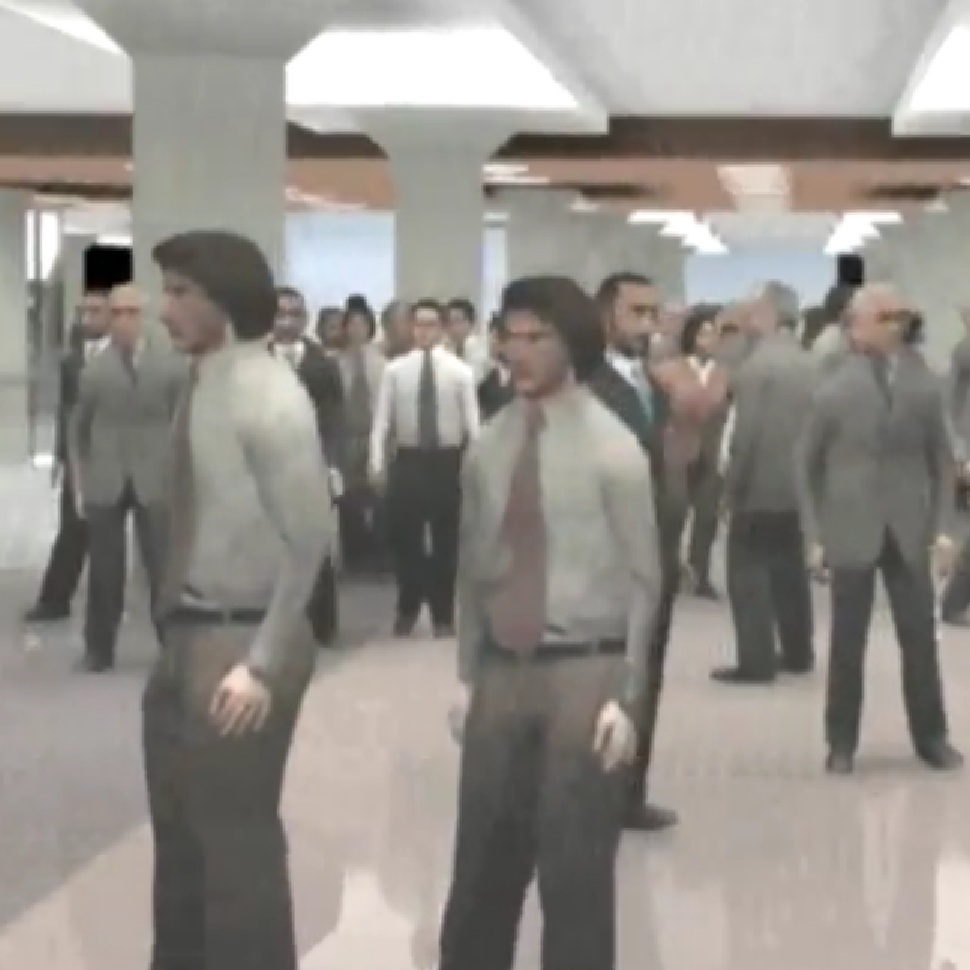 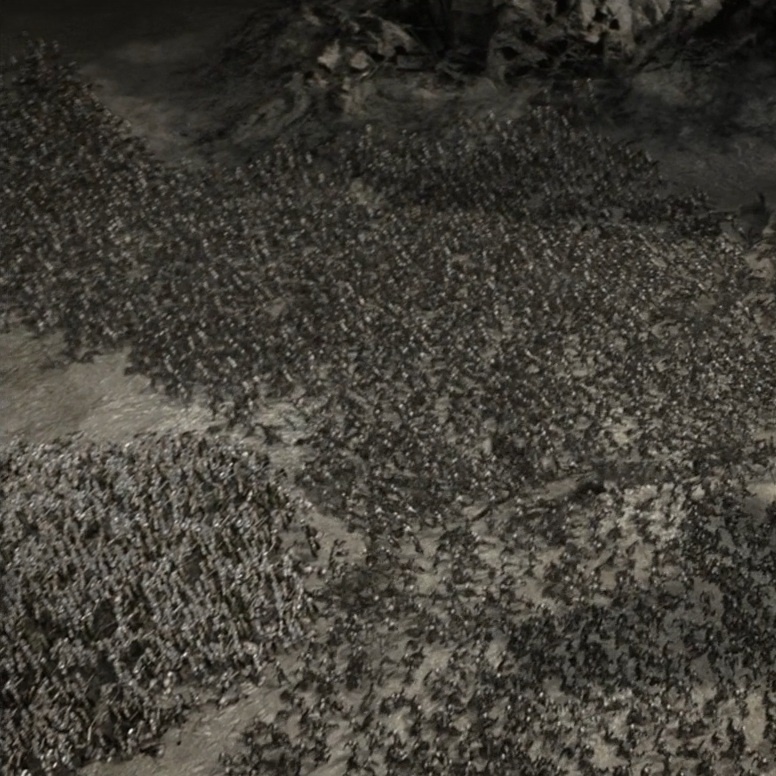 Comparing models
Several proposed methods:
Visual comparison
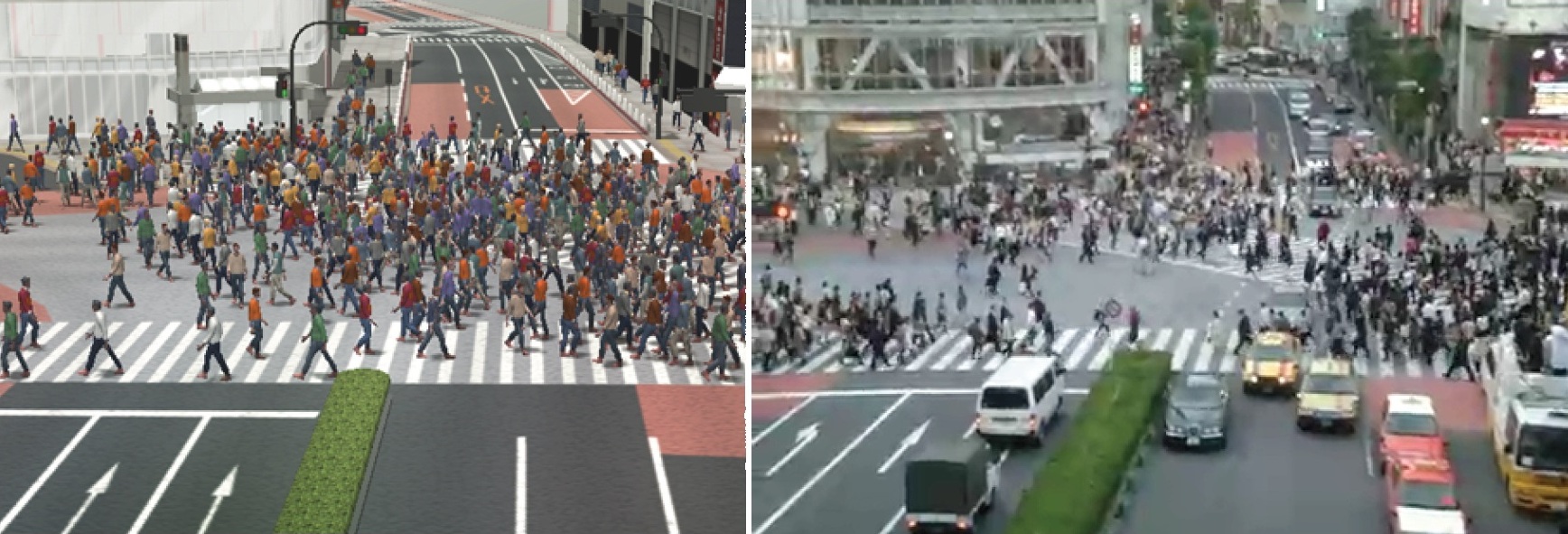 Comparing models
Several proposed methods:
Visual comparison
Quantitative 4D histograms
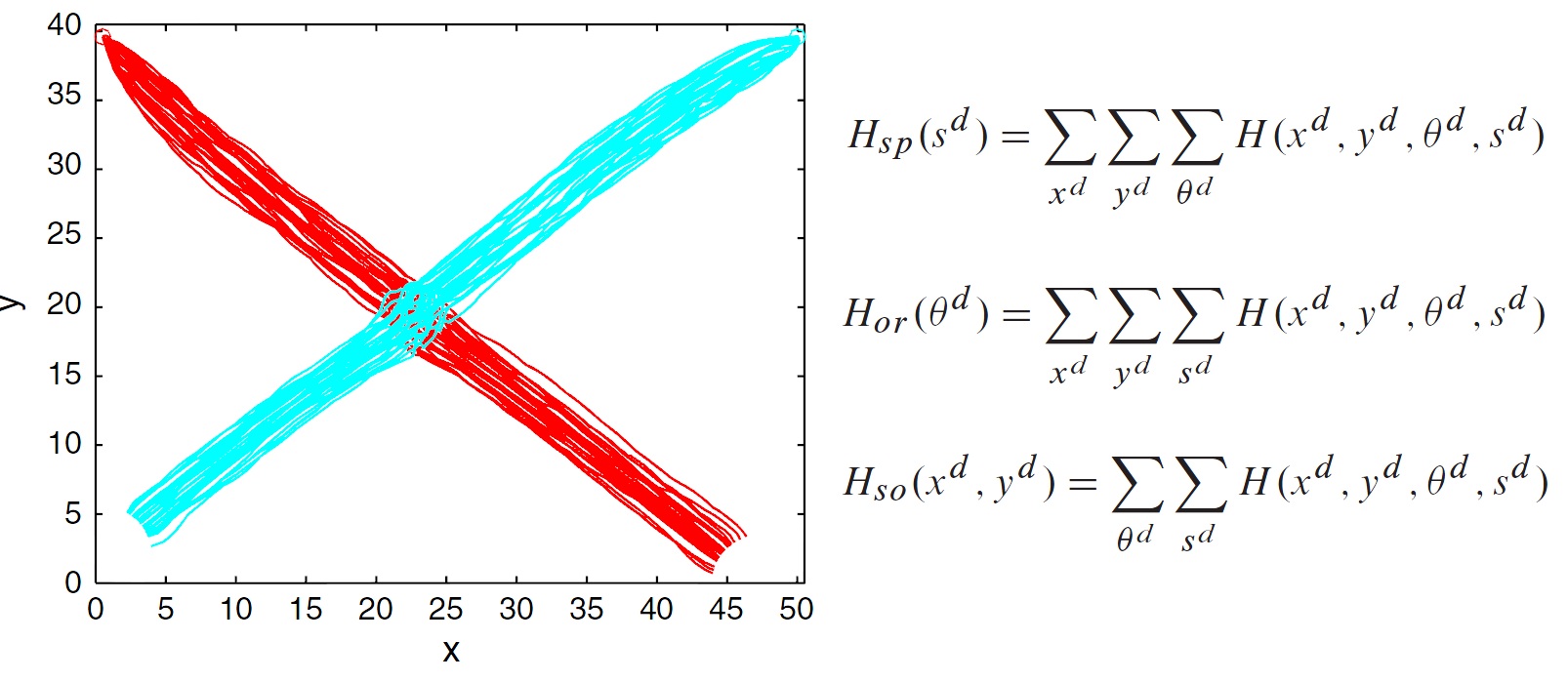 Comparing models
Several proposed methods:
Visual comparison
Quantitative 4D histograms
Literature-based scoring:
Identify common comparison factors
Weight application
Score models
Apply equations

Compare specific models based on final scores
Generalise results
Comparing models - Weights
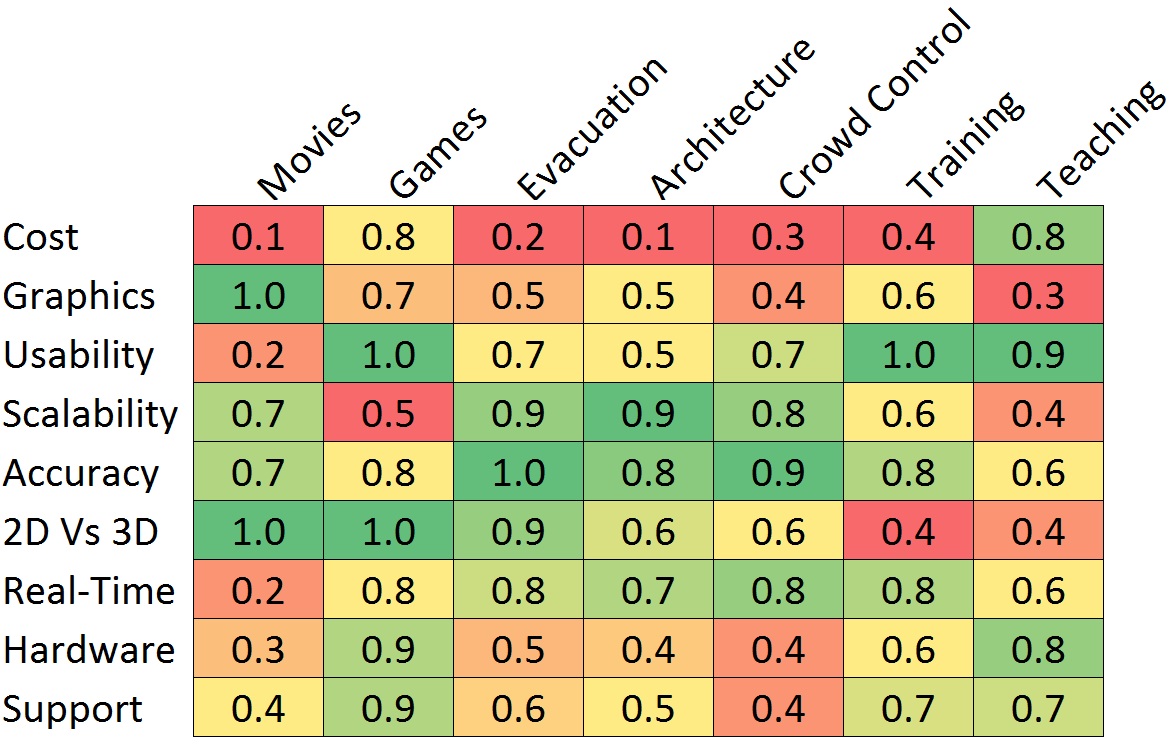 Comparing models - Scores
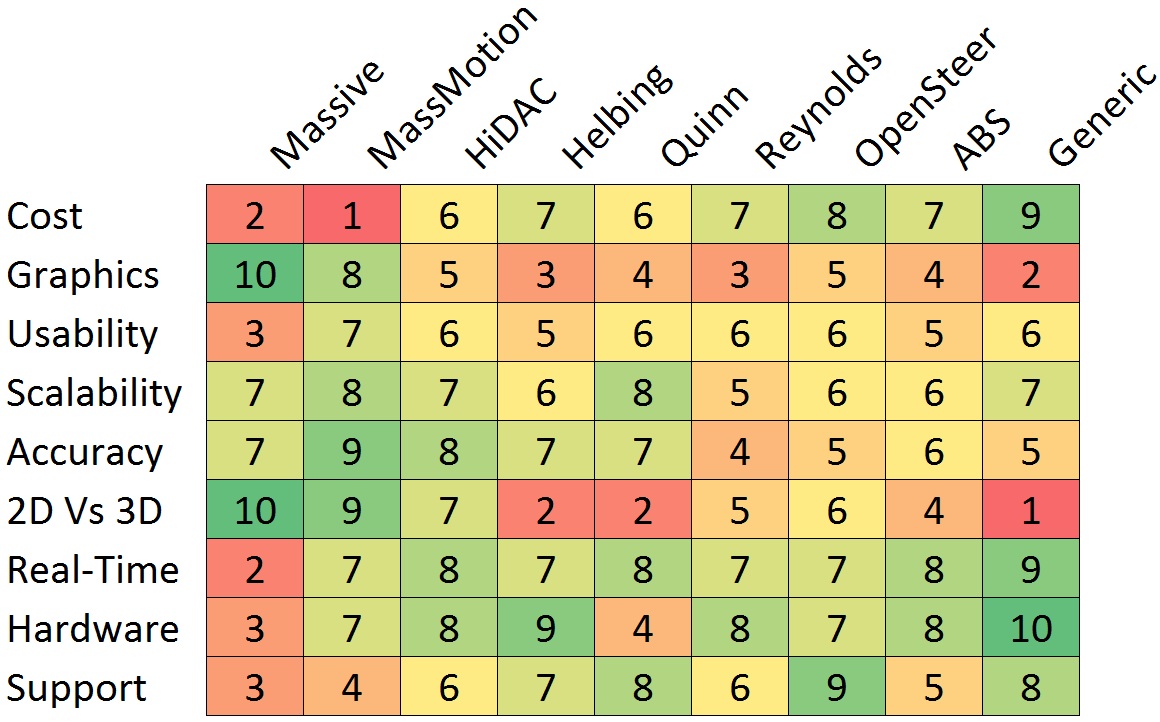 Comparing models – Equations
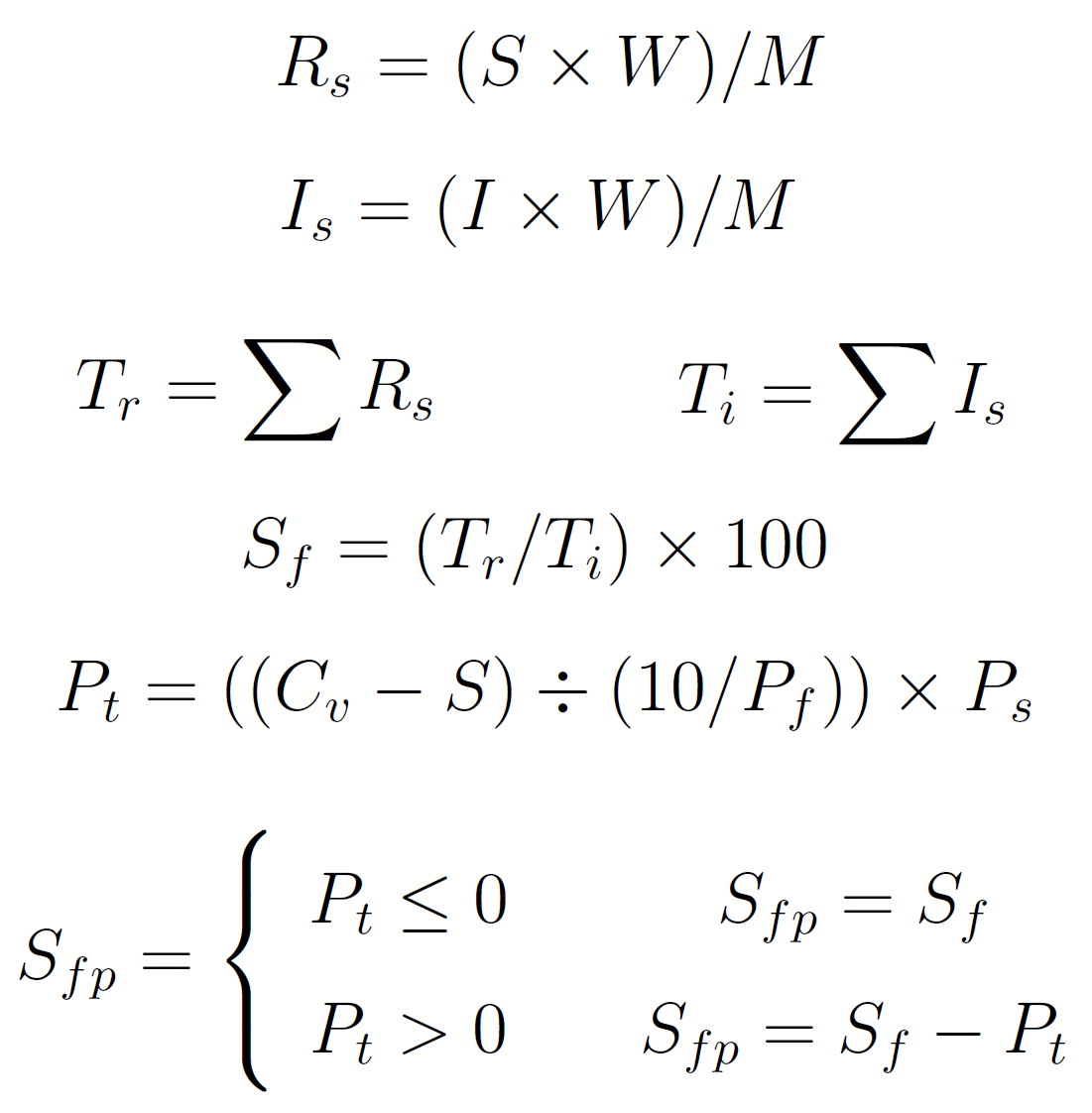 Weighted 
Average
Results – before penalties
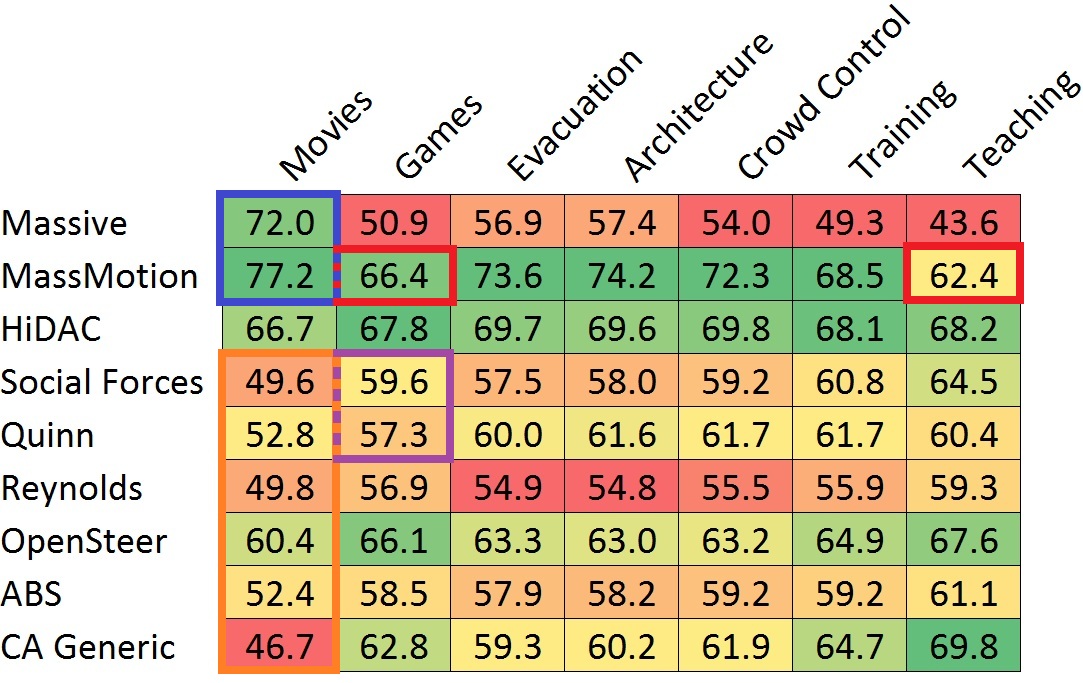 [Speaker Notes: Red – Huge cost
Purple – Hardware issues]
Comparing models – Equations
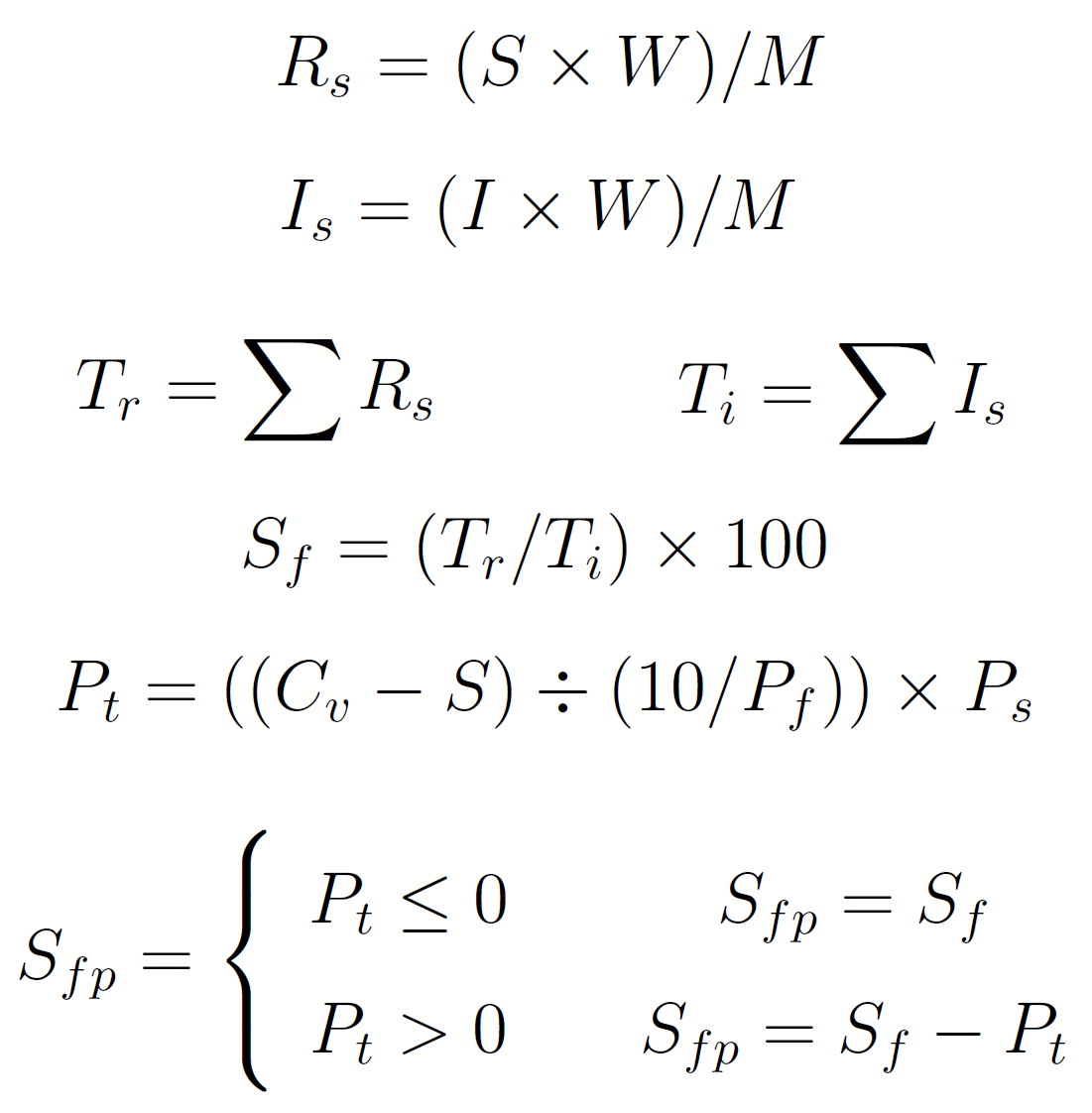 Weighted 
Average
Penalties
Results – after penalties
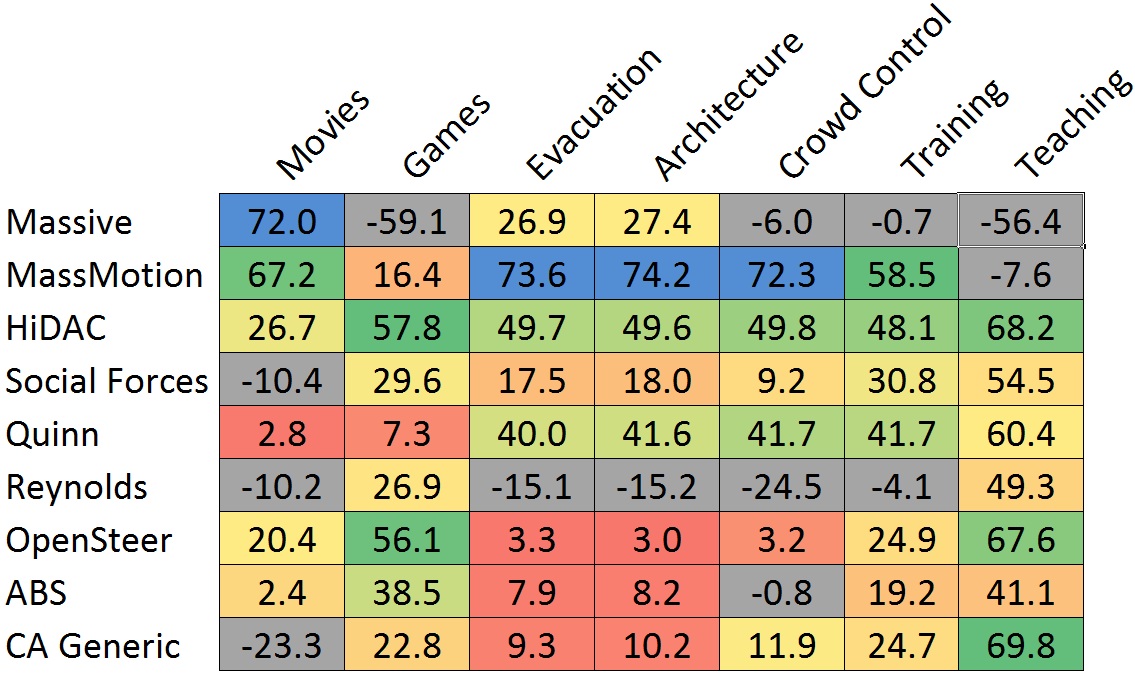 Specific Conclusions
Specific Conclusions
Bias?
Specific Conclusions: Non-commercial / Hybrid
Anything ->
Generalised Conclusions
Commercial models are generally better.

Hybrid models are generally best.

Social forces if you need accuracy.

CAs when simplicity is essential.

Rule-based models for when looks and not accuracy matter.
?
[Speaker Notes: Cost
Scale
Accuracy
2D/3D only
Rendering quality
Ease of use

Movies – high everything, except Ease of use - Massive
Engineering –high everything, except rendering and Ease of use - MassMotion
Pedestrian planner – low everything except scale – cellular automaton or Social Forces Model]